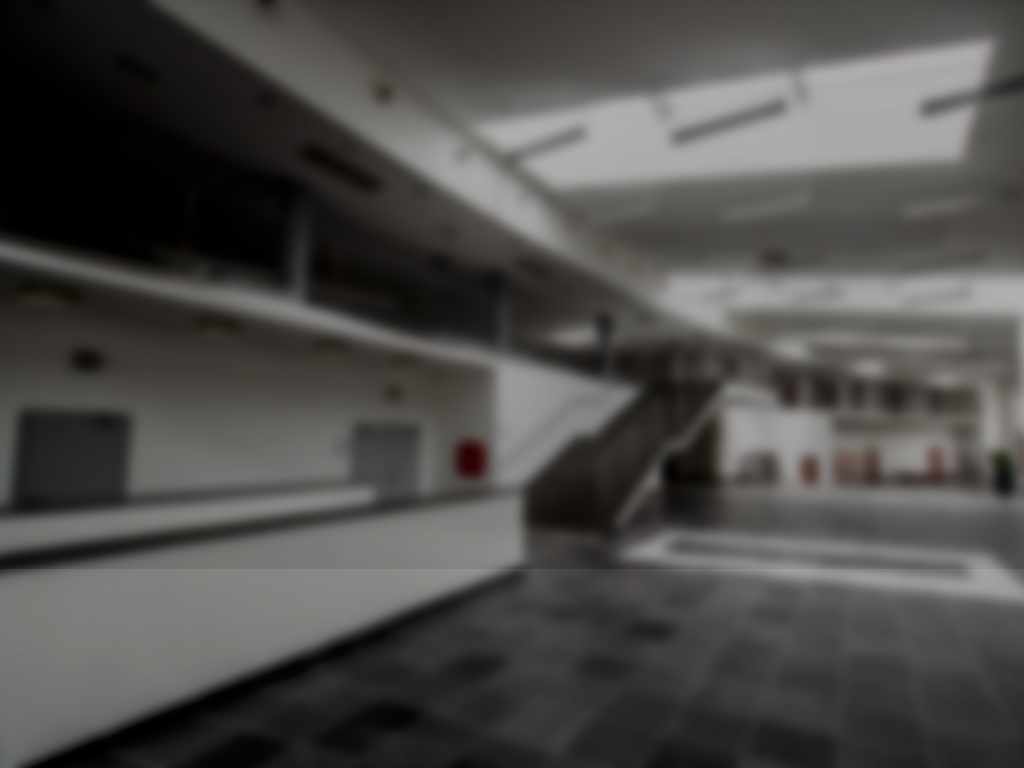 Analýza pohľadu používateľa
na Webe
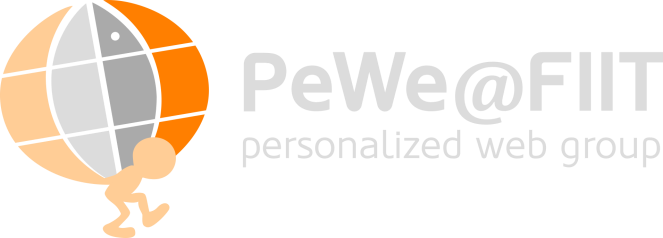 Bc. Patrik Hlaváč
Ing. Marián Šimko, PhD.
Problém
V oblasti personalizácie, môžeme definovať nasledovné problémy:

		 URČIŤ, ČI JE POUŽÍVATEĽ PRÍTOMNÝ
		 URČIŤ, ČI SA POUŽÍVATEĽ POZERÁ 
		 URČIŤ, ČI POUŽÍVATEĽ ČÍTA
		 URČIŤ, ČI SA POUŽÍVATEĽ UČÍ
1/18
[Speaker Notes: GRO: Nevieme čo používateľ číta. Môžeme to iba odhadovať, podľa toho či otvoril stránku, koľko na nej strávil. 
Pomocou Eyetrackera vieme naplniť model. 
Trivialny]
Existujúce riešenia
Detekcia čítania na základe:

pohybu pohľadu po obrazovke
[CAMPBELL, MAGLIO 2001]

skrytých Markovovských modelov
[KOLLMORGEN, HOLMQVIST 2007]

pozorovania kmitov a mapovania na elementy
[BIEDERT 2012]
Spôsoby čítania
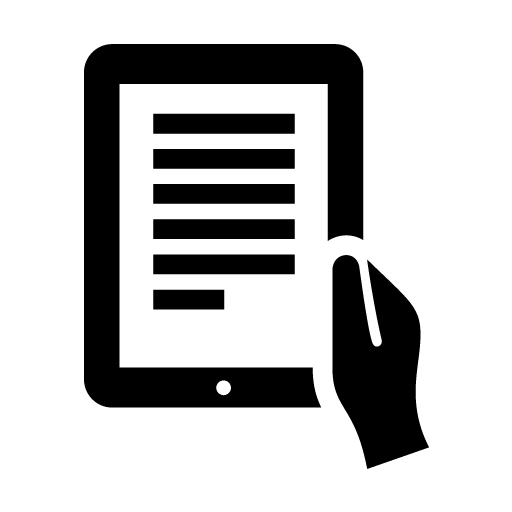 Čítanie podľa účelu:
na zapamätanie (do 100 slov/min) 
na učenie (100-200 slov/min) 
na porozumenie (200-400 slov/min) 
získanie rozhľadu - skimming (400-700 slov/min)
vyhľadanie informácie - scanning (do 1500 slov/min)
čítanie
fixácia, regresná fixácia, opätovná fixácia
presun pohľadu - kmit
ostrosť vizuálneho vnemu pri fixácii
frekventované, neočakávané slová
4 znaky vľavo, 8 vpravo
Ciele práce
Navrhnúť a overiť algoritmus na detekciu prečítaného textu.
Hypotéza
Pomocou navrhnutej metódy umožníme určiť (naozaj) prečítaný text.

Pomocou navrhnutej metódy dokážeme určiť časti textu, ktoré sa študent učil.
Návrh metódy
Zavedenie globálnej premennej na sledovanie intenzity čítania.

Pohľad mapovaný na slová(samostatné ROI).

Pomocou priestorovej informácie sa dostaneme na úroveň slov.
Návrh metódy
Postupnosť fixácií určuje rast premennej, alebo penalizáciu. 

Ďalšie meranie vzdialenosti na základe pozície.
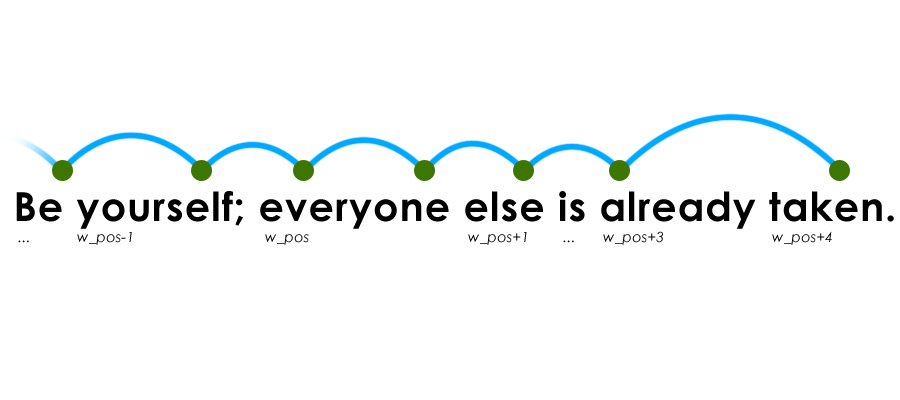 Súčasný stav riešenia
Vytvorenie funkčného prototypu 
	pre experimentálne účely. 

Pripravená infraštruktúra pre overenie metódy. Zbieranie dát, mapovanie na slová.

Implementovaný algoritmus na detekciu čítaných slov.
[Speaker Notes: Implementované rozšírenie prehliadača na mapovanie súradníc ku konkrétnym slovám]
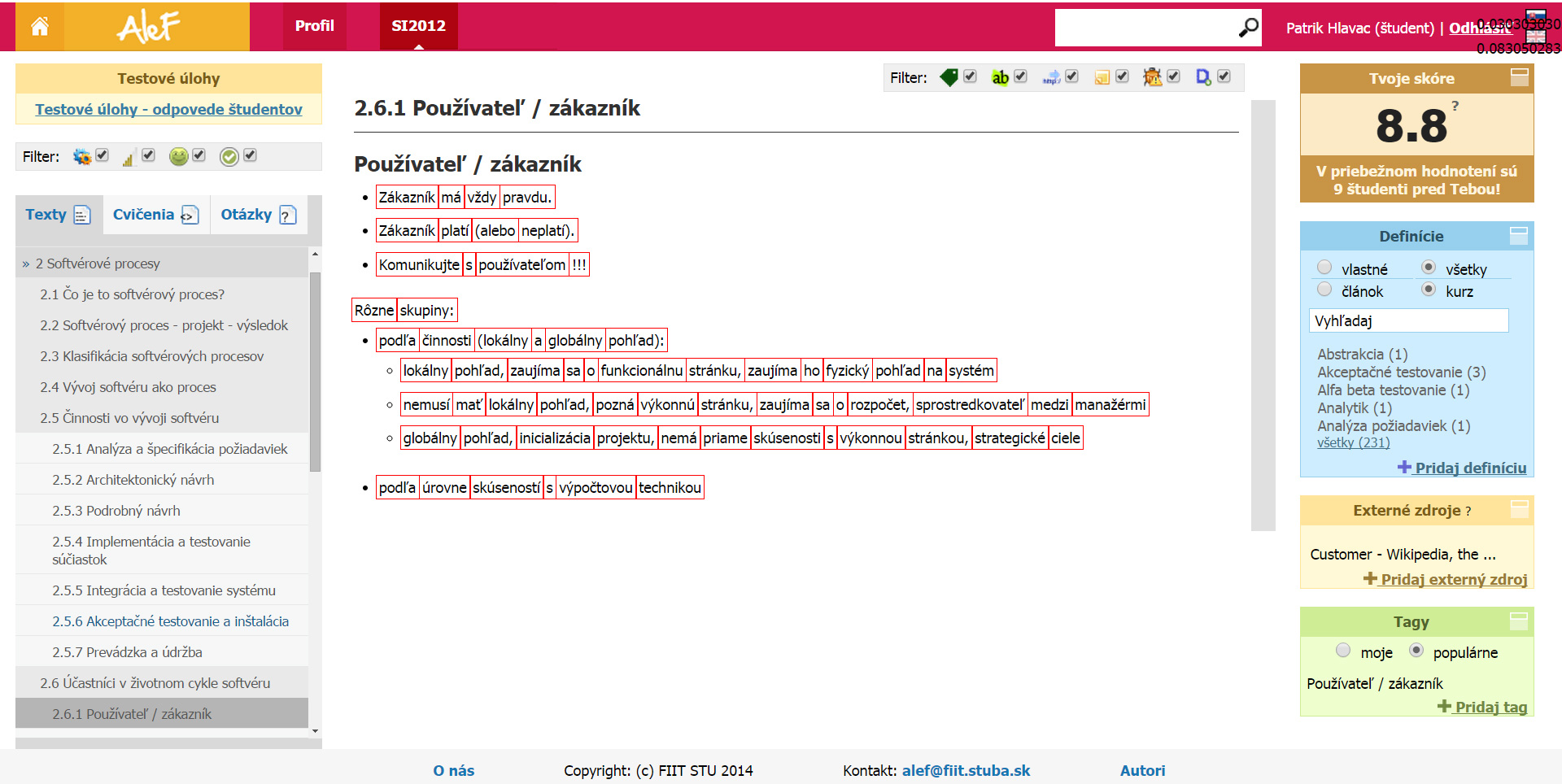 Vizualizácia mapovania 
súradníc.
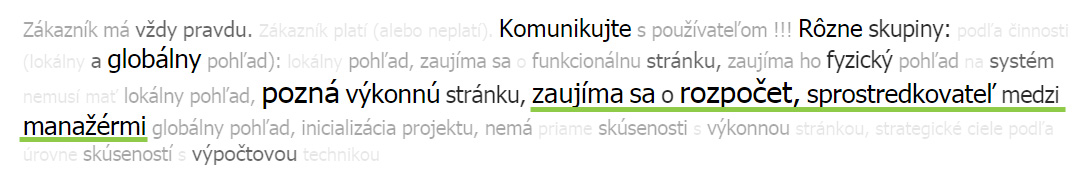 Vizualizácia premennej záujmu čítania.
Model po spracovaní
[Speaker Notes: Zmyslom je nájsť to čítanie v konkrétnych slovách. Identifikovať, kde prebieha súvislé čítanie.]
Experiment
Úloha - cieľ
	„Tvojou úlohou je v kľude si prečítať jednotlivé články tak, aby si vedel zodpovedať po každom článku niekoľko otázok z textu.  Je na tebe, aký štýl čítania zvolíš, dôležité je niečo si zapamätať - naučiť sa.“


Poučenie
	„všetky Tvoje odpovede sú správne a užitočné“ 
	(v tomto prípade)


Odpovede
	- správne / nesprávne
	- eviduje, že to čítal? Bolo to vôbec v texte?
10/18
[Speaker Notes: Možnosť viacstupňového experimentu. Inkrementálne ladenie.]
Nastavenie – Tobii studio
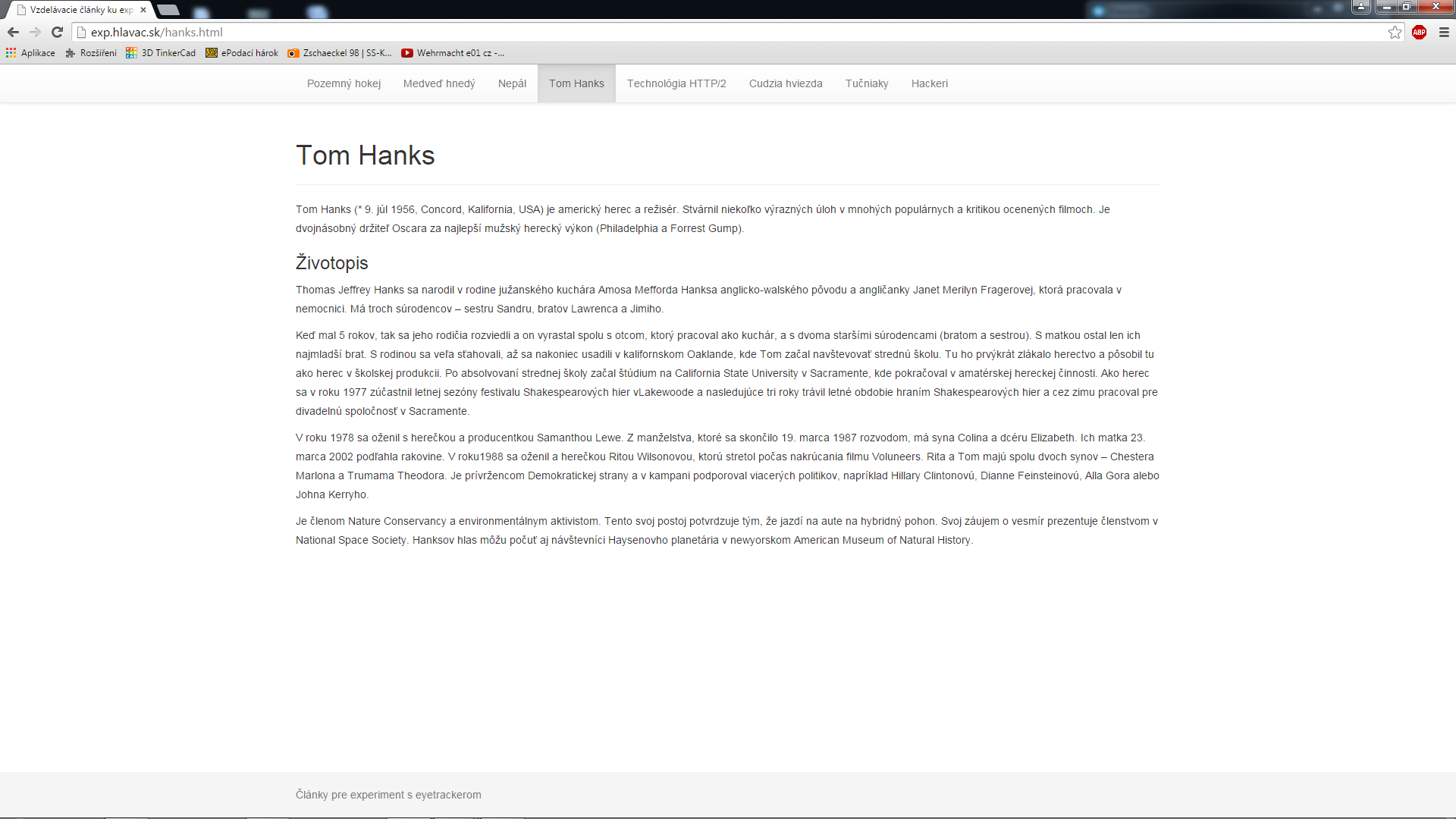 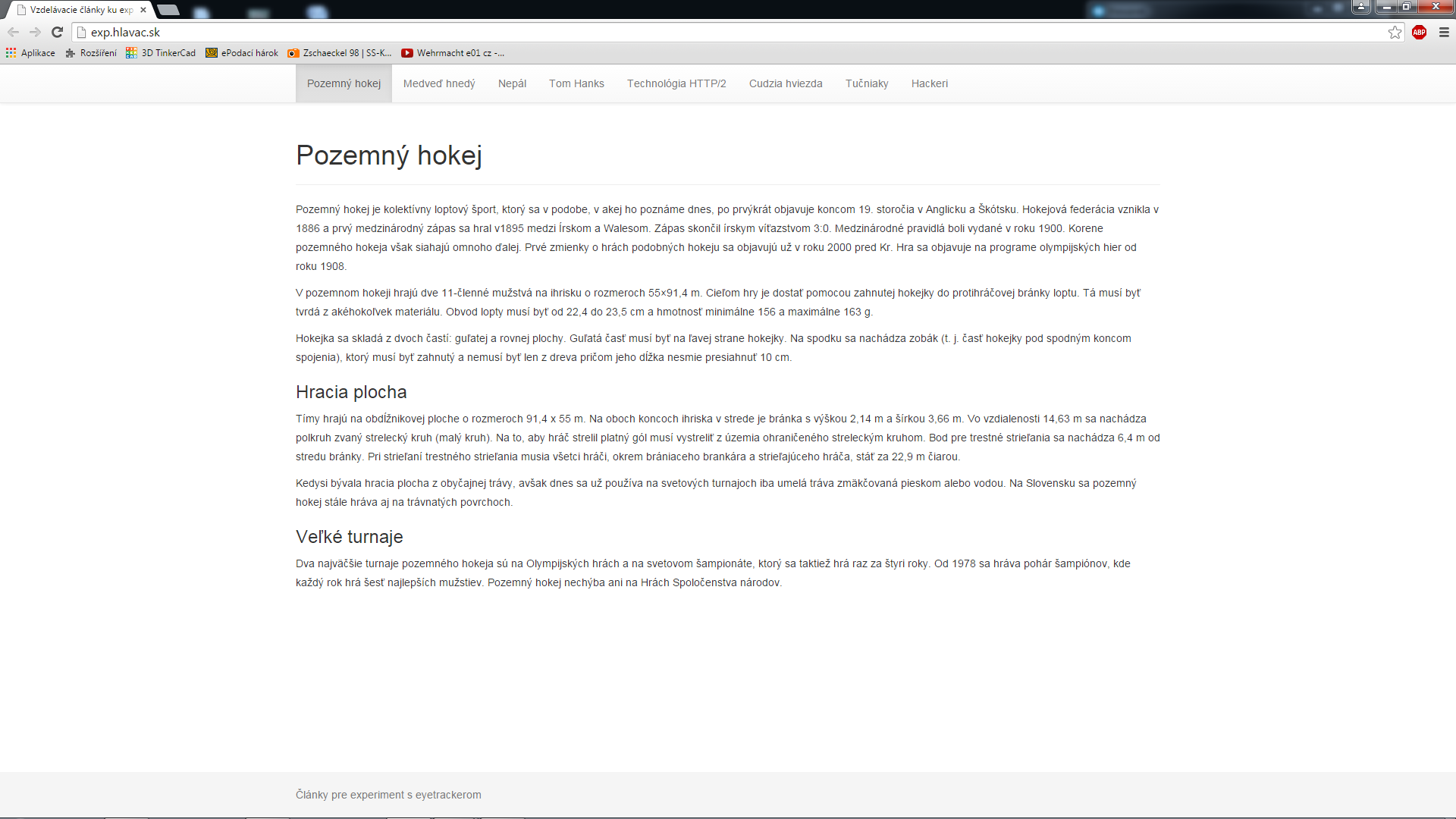 Info
Info
Nahrávanie
Experiment
Respondenti
	13 účastníkov  (12+1 testovací) 
	cca. hodinové sedenia. 

Dáta:
	1 200 000r v prvý deň, dvaja ľudia
	300*60*(trvanie sedenia v min.) = mnoho
[Speaker Notes: Možnosť viacstupňového experimentu. Inkrementálne ladenie.]
Priebeh experimentu
Prilákanie 
Úvod, poďakovanie
Stručný popis zariadenia, vlastnosti
„TAM NIEKTO STOJÍ?“
Zadanie, vysvetlenie úlohy
Pohodlie, vyskúšanie vzdialenosti a veľkosti textu
Pokyny: „všetky Tvoje odpovede sú správne a užitočné“
[Speaker Notes: Možnosť viacstupňového experimentu. Inkrementálne ladenie.]
Moje sedenie, počas sedenia
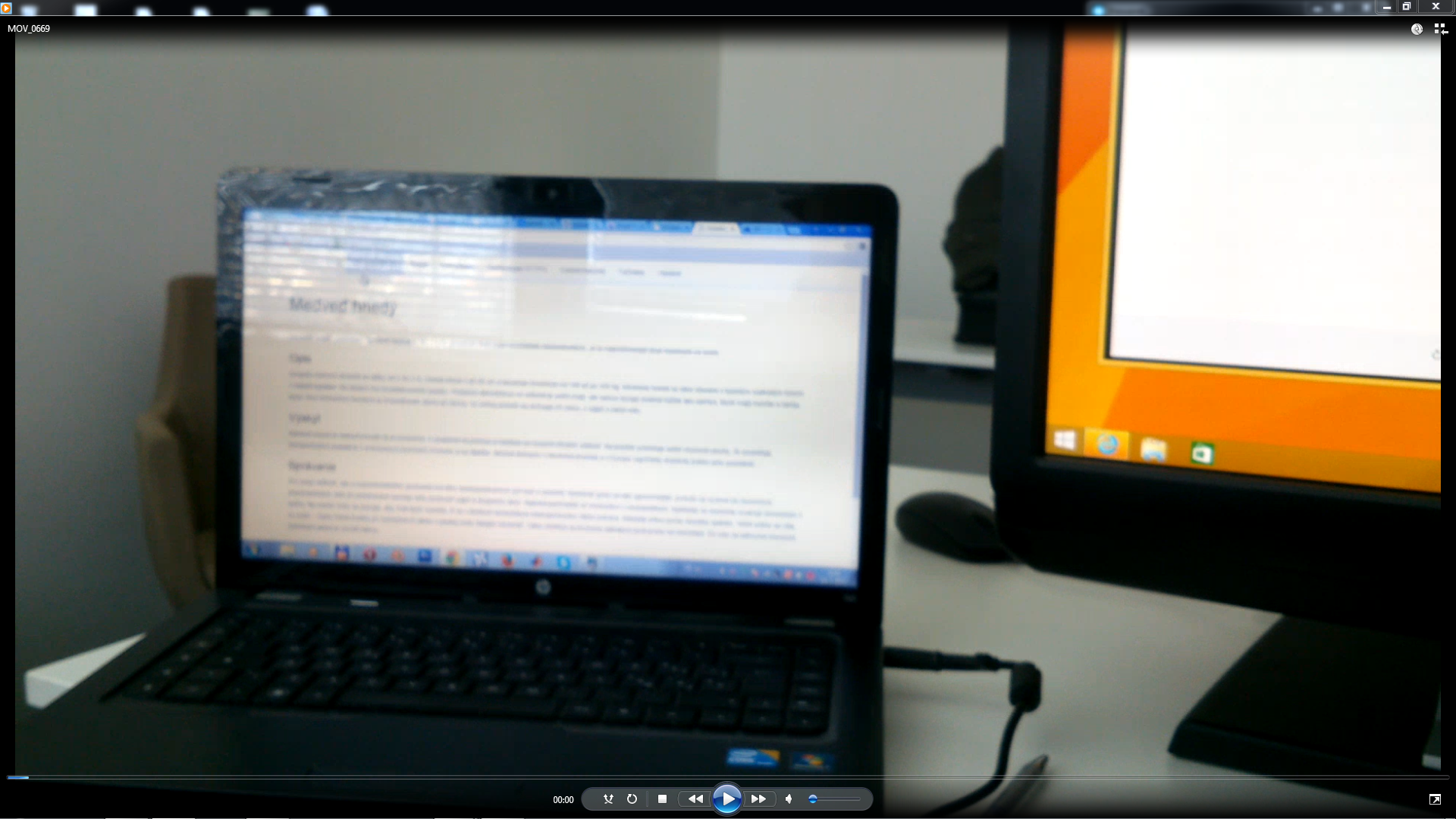 Zdvojenie obrazovky – Live view
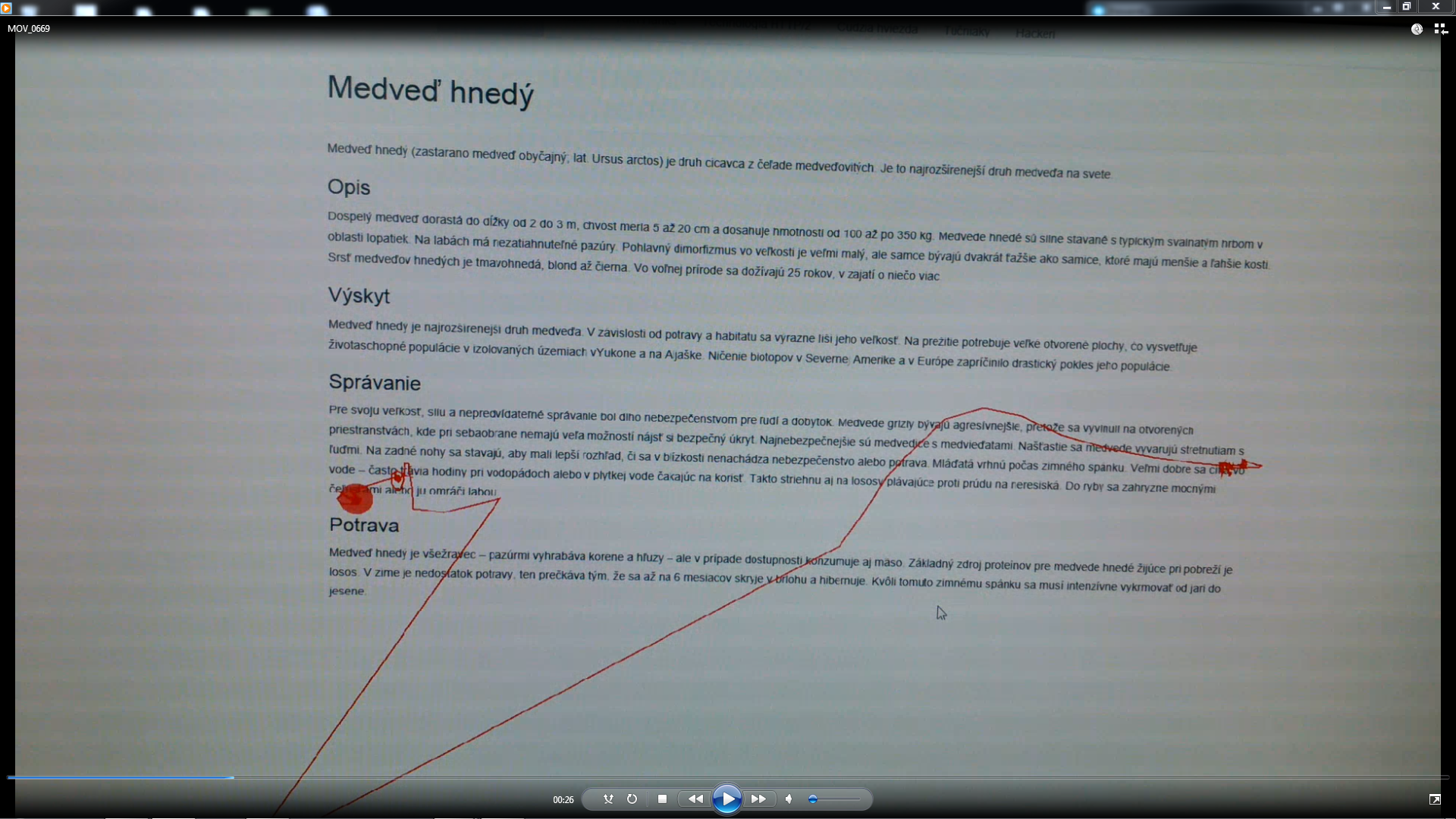 Počas ankety
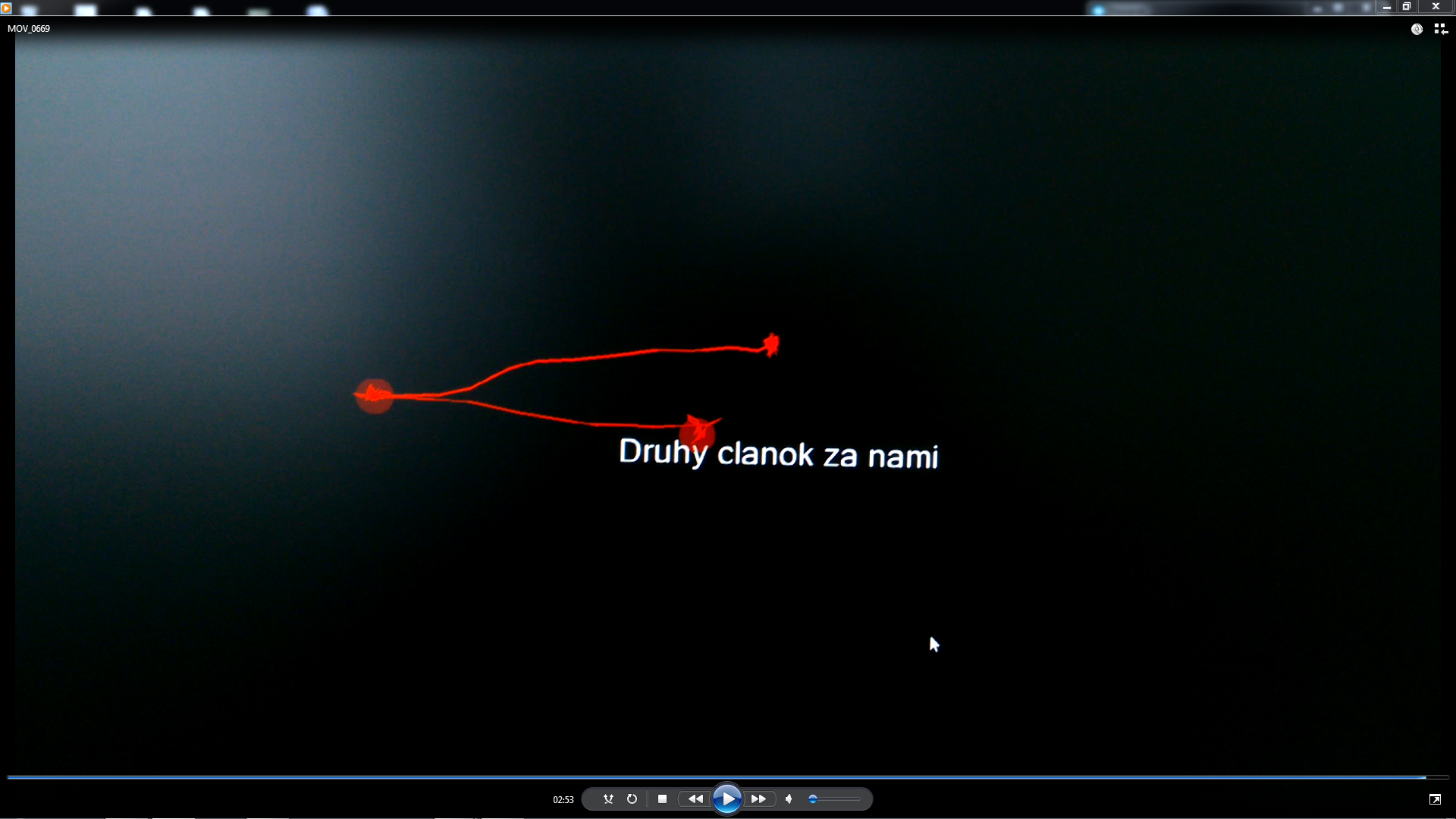 Ďalšia práca
Korekcia parametrov navrhnutého algoritmu. 
Experimentálne získanie dát (čítanie, hľadanie) na väčšej vzorke používateľov.
[Speaker Notes: Možnosť viacstupňového experimentu. Inkrementálne ladenie.]
Zhodnotenie
Prínos:
Určenie čítaného, nie len videného textu
Presnejšie modelovanie používateľa
Lepšia personalizácia
Vývoj nad novou technológiou

Využitie:
Všeobecné obchodné podmienky
Hodnotenie (bodovanie) v systéme
18/18
[Speaker Notes: ďakujem za pozornosť!!!]